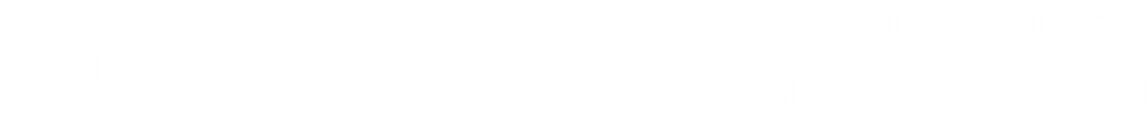 SI 2020 Science of Science Funding
Paula Stephan and Reinhilde Veugelers, Organizers
July 16, 2020
Supported by the Alfred P. Sloan Foundation
on Zoom.usAll times are Eastern Daylight Time
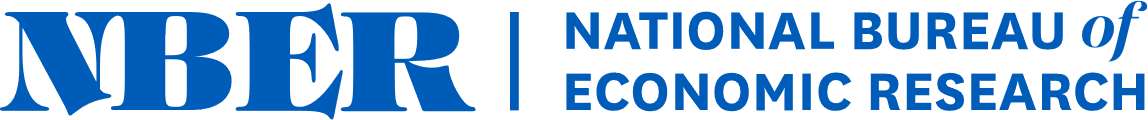 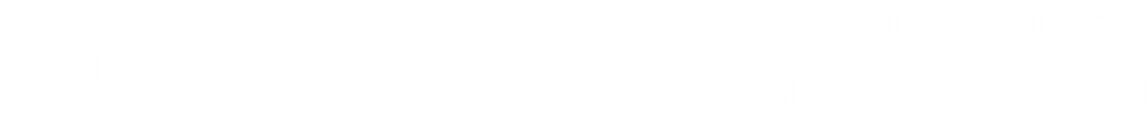 SI 2020 Science of Science Funding
Paula Stephan and Reinhilde Veugelers, Organizers
July 16, 2020
Supported by the Alfred P. Sloan Foundation
on Zoom.us
All times are Eastern Daylight Time